Civil Rights
Child and Adult Care Food Program
Summer Food Service Program
This institution is an equal opportunity provider.
[Speaker Notes: Welcome to Civil Rights Training for the Child and Adult Care Food Program and Summer Food Service Program.  This training is brought to you by the Tennessee Department of Human Services Food Program.  This institution is an equal opportunity provider.]
Federal Requirement
Civil Rights training is an annual requirement for:
State agencies, 
Sponsoring organizations, 
Centers, 
Family day care home providers, and 
Sites.

Required of all who are participating in the Child and Adult Care Food Program (CACFP) and/or the Summer Food Service Program (SFSP).
[Speaker Notes: Civil Rights training is an annual Federal requirement for State agencies, sponsoring organizations, centers, family day care home providers, and sites who are participating in the Child and Adult Care Food Program and/or the Summer Food Service Program.]
Objectives
1.  Civil Rights Coverage and Legal Authorities

2.  Areas of Compliance
Public notification requirements
Assurances
Complaints of discrimination
Civil Rights training
Racial and ethnic data collection
Limited English Proficiency (LEP)
Disability discrimination
Compliance reviews
Resolution of noncompliance
Voluntary Resolution Agreements
Customer Service
[Speaker Notes: The objectives of this presentation are to become familiar with civil rights coverage and legal authorities and understand the areas of compliance required for anyone participating in Child Nutrition programs. 

We will explore eleven areas of compliance: public notification requirements, assurances, complaints of discrimination, civil rights training, racial and ethnic data collection, Limited English Proficiency, disability discrimination, compliance reviews, resolution of noncompliance, Voluntary Resolution Agreements, and customer service.]
Why Civil Rights Training?
Training is required so that individuals involved in all levels of administration of Programs that receive Federal financial assistance understand Federal laws, regulations, instructions, policies and other guidance.

Anyone implementing or overseeing a USDA nutrition program is required to take annual Civil Rights training to:
Keep aware of our responsibilities,
Understand how to treat program applicants and participants, and
Be knowledgeable of the process for filing complaints.

Eliminate discrimination
[Speaker Notes: So, why is civil rights training required?  One reason training is required of all levels of administration of Programs is so that anyone involved in programs that receive Federal financial assistance understand Federal laws, regulations, instructions, policies, and any other guidance.  Other reasons are to keep aware of our responsibilities, understand how to treat program applicants and participants, and to be knowledgeable of the process for filing complaints.  All of these reasons help eliminate discrimination in Federal programs.]
Civil Rights Legal Authorities
Title VI of the Civil Rights Act of 1964
Race, Color, and National Origin
Civil Rights Restoration Act of 1987
Clarifies the scope of the Civil Rights Act of 1964
Section 504 of the Rehabilitation Act of 1973 and Americans with Disabilities Act (ADA) of 1990; Amendments Act of 2008
Disability
Age Discrimination Act of 1975
Age
Title IX of the Education Amendments of 1972
Sex
Title 7 CFR Parts 15, 15(a), and 15(b)
Nondiscrimination, Education, Disability
Executive Order 13166—”Improving Access to Services for Person with Limited English Proficiency” (August 11, 2000)
LEP
USDA LEP Policy Guidance (79 Fed. Reg. No. 229, November, 28, 2014)
LEP
28 CFR Part 35: Nondiscrimination on the Basis of Disability in State/Local Government Services
28 CFR Part 42: Nondiscrimination in Federally Assisted Programs
USDA Departmental Regulation 4330-2 (nondiscrimination regulations)
[Speaker Notes: Most civil rights legislation is based on Title VI of the Civil Rights Act of 1964.  Title VI leveled the playing field for many Americans affected by social injustices in the United States.  Later legislation was enacted to address other types of discrimination such as the Americans with Disabilities Act, the Age Discrimination Act, and Title VII, which prohibits employment discrimination.  

The authority of Civil Rights within the United States Department of Agriculture (USDA) comes from Title 7 Code of Federal Regulations Part 15.  Food and Nutrition Services (FNS) Instruction 113-1: “Civil Rights Compliance and Enforcement-Nutrition Program and Activities” serves as guidance to all programs and activities, fully or partially funded, by USDA FNS.  Within the USDA, FNS administers child nutrition programs.  FNS rules apply to Tennessee Department of Human Services, its contracting entities, and programs receiving partial or full funds.

Title 7 CFR Part 15 gives the USDA the authority to ensure nondiscrimination in all USDA programs.  FNS Instruction 113-1 is FNSs guidance to comply with all relevant Civil Rights laws, regulations, policies, etc.  It is not applicable to other USDA programs outside of FNS.]
Civil Rights Program Authorities
Richard B. Russell National School Lunch Act of 1946

Child Nutrition Act of 1966

7 CFR Part 226 (CACFP) and 7 CFR Part 225 (SFSP)

FNS Instruction 113-1 and Appendix B Child Nutrition Programs (CNP)

CACFP 14-2017, SFSP 10-2017 “Modifications to Accommodate Disabilities in the Child and Adult Care Food Program and Summer Food Service Program”
[Speaker Notes: The Richard B. Russell National School Lunch Act is a United States Federal law that created the National School Lunch Program (NSLP) to provide low-cost or free school lunch meals to qualified students through subsidies to schools.  The Child Nutrition Act of 1966  extended the school lunch program to additional schools and children—particularly those in low income areas where the program was not in operation.  It was amended in 1968 to include children in “service institutions” meaning places such as daycare centers, settlement houses, and the like, where poor economic conditions exist and from areas in which there are high concentrations of working mothers; including public and private nonprofit institutions providing daycare serves for children with disabilities.

Title 7 CFR Part 226 is the Federal regulation for the Child and Adult Care Food Program.  Similarly, Title 7 CFR Part 225 is the Federal regulation governing the Summer Food Service Program. 

The Meal Modification Memo CACFP 14-2017, SFSP 10-2017 includes important updates to the requirements related to accommodating children and adult participants with disabilities receiving meals through the CACFP and/or SFSP.]
Equal Opportunity for Religious Organizations
Title 7 CFR Part 16:  Ensures a level playing field for the participation of faith-based organizations and other community organizations in USDA programs.

A religious organization may:
Use space in its facilities to provide services/programs without removing religious art, icons, scriptures, or other religious symbols.
Retain religious terms in its organization's name.
Select its board members and otherwise govern itself on a religious basis.
Include religious references in its mission statements and other governing documents…

A religious organization may not:
Use USDA direct assistance to support any inherently religious activities, such as worship, religious instruction, or proselytization.

(Title 7 CFR § 16.2(b))
[Speaker Notes: Title 7 of the Code of Federal Regulations Part 16: Equal Opportunity for Religious Organizations ensures a level playing field for the participation of faith-based organizations and other community organizations in USDA programs.  A religious organization may use space in its facilities to provide services or programs without removing religious art, icons, scriptures, or other religious symbols.  They may retain religious terms in the organization’s name and select its board members or otherwise govern itself on a religious basis.  Faith-based organizations may include religious references in its mission statements or other governing documents.

A religious organization may not use USDA direct assistance to support any inherently religious activities such as worship, religious instruction, or proselytization.]
Civil Rights Training Matrix
[Speaker Notes: The USDA is responsible for training State agencies on civil rights topics.  In turn, the State agency provides training to local agencies who are responsible for training frontline staff annually.]
What is Discrimination?
Discrimination is different treatment which makes a distinction of one person (or a group of persons) from others…

…either intentionally, by neglect, or by the actions or lack of actions based on Federally protected classes.
[Speaker Notes: Discrimination is different treatment which makes a distinction of one person (or a group of persons) from others…
…either intentionally, by neglect, or by the actions or lack of actions based on Federally protected classes.]
Protected Classes in Child Nutrition Programs
[Speaker Notes: There are six protected classes recognized in Child Nutrition Programs: race, color, national origin, age, sex, and disability.  Because you receive federal funds to operate programs, you cannot, on the basis of any protected class, do any of the following:  deny services, financial aid or other benefits; provide different service, financial aid or other benefits, or provide them differently from those provided to others in the program; or segregate or treat individuals separately in any way in their receipt of any service, financial aid or benefit.]
Assurances
Program application must include a written assurance that the program or facility will be operated in compliance with Civil Rights laws and nondiscrimination regulations.

Civil Rights assurance statement must be included in agreements between Federal and State agencies, State and Food Program sponsors, and Food Program sponsors and the sub-recipients.

FNS Instruction 113-1, Appendix B(D)(2) and form FNS-74
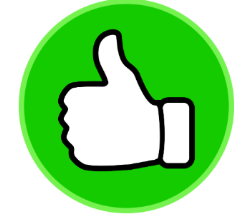 [Speaker Notes: To qualify for Federal financial assistance, the Program application must be accompanied by a written assurance that the program or facility will be operated in compliance with the Civil Rights laws and implementing nondiscrimination regulations.

A Civil Rights assurance statement must also be incorporated in all agreements between Federal and State agencies, State and CACFP/SFSP sponsors, and CACFP/SFSP sponsors and the sub-recipients.]
Public Notification
All FNS assistance programs must include a public notification system.

The public notification must contain certain elements:
Program Availability
Complaint Information
Nondiscrimination Statement
[Speaker Notes: All FNS assistance programs must include a public notification system.  The public notification must contain certain elements including: program availability, complaint information, and the nondiscrimination statement.

Let’s discuss each in detail.]
Elements of Public Notification
Program Availability
Inform applicants, participants, and potentially eligible persons of their program rights and responsibilities and the steps necessary for participation.

Complaint Information
Advise applicants and participants at the service delivery point of their right to file a complaint, how to file a complaint, and the complaint procedures.

Nondiscrimination Statement
All information materials and sources, including websites, used by FNS, State agencies, local agencies, or other sub-recipients to inform the public about FNS programs must contain a nondiscrimination statement.
It is not required to be included on every page of the program website.  At minimum, the nondiscrimination statement or a link to it must be included on the home page of the program information.
[Speaker Notes: Program Availability-Inform applicants, participants, and potentially eligible persons of their program rights and responsibilities and the steps necessary for participation.

Complaint Information-Advise applicants and participants at the service delivery point of their right to file a complaint, how to file a complaint, and the complaint procedures.

Nondiscrimination Statement-All information materials and sources, including websites, used by FNS, State agencies, local agencies, or other sub-recipients to inform the public about FNS programs must contain a nondiscrimination statement.  The nondiscrimination statement is not required to be included on every page of the program website.  At minimum, the nondiscrimination statement or a link to it must be included on the home page of the program information.]
Elements of Public Notification
State agencies and other sub-recipients must:

Make program information available to the public upon request;

Prominently display the “And Justice for All” poster;

Inform potentially eligible persons, applicants, participants, and grassroots organizations of programs or changes in programs;

Convey the message of equal opportunity in all photos and other graphics that are used to provide program or program-related information; and

Provide appropriate information in alternative formats for persons with disabilities and in the appropriate language(s) for LEP persons.
[Speaker Notes: State agencies and other sub-recipients must:

Make program information available to the public upon request;

Prominently display the “And Justice for All” poster;

Inform potentially eligible persons, applicants, participants, and grassroots organizations of programs or changes in programs;

Convey the message of equal opportunity in all photos and other graphics that are used to provide program or program-related information; and

Provide appropriate information in alternative formats for persons with disabilities and in the appropriate language(s) for LEP persons.]
Nondiscrimination Statement
In accordance with civil rights law and U.S. Department of Agriculture (USDA) civil rights regulations and policies, the USDA, its Agencies, offices, and employees, and institutions participating in or administering USDA programs are prohibited from discriminating based on race, color, national origin, sex, disability, age, or reprisal or retaliation for prior civil rights activity in any program or activity conducted or funded by USDA.

Persons with disabilities who require alternative means of communication for program information (e.g. Braille, large print, audiotape, American Sign Language, etc.), should contact the Agency (State of local) where they applied for benefits.  Individuals who are deaf, hard of hearing or have speech disabilities may contact USDA through the Federal Relay Service at (800) 877-8339.  Additionally, program information may be made available in languages other than English.

To file a program complaint of discrimination, complete the USDA Program Discrimination Complaint Form (AD-3027) found online at: http://www.ascr.usda.gov/complaint_filing_cust.html, and at any USDA office, or write a letter addressed to USDA and provide in the letter all of the information requested in the form.  To request a copy of the complaint form, call (866) 632-9992.  Submit your completed form or letter to USDA by:

mail: U.S. Department of Agriculture
	Office of the Assistance Secretary for Civil Rights
	1400 Independence Avenue, SW
	Washington, D.C. 20250-9410;
fax: (202) 690-7442; or
Email: program.intake@usda.gov

This institution is an equal opportunity provider.
[Speaker Notes: Pictured is the required current nondiscrimination statement.]
Nondiscrimination Statement (Spanish)
De conformidad con la Ley Federal de Derechos Civiles y los reglamentos y políticas de derechos civiles del Departamento de Agricultura de los EE. UU. (USDA, por sus siglas en inglés), se prohíbe que el USDA, sus agencias, oficinas, empleados e instituciones que participan o administran programas del USDA discriminen sobre la base de raza, color, nacionalidad, sexo, discapacidad, edad, o en represalia o venganza por actividades previas de derechos civiles en algún programa o actividad realizados o financiados por el USDA.

Las personas con discapacidades que necesiten medios alternativos para la comunicación de la información del programa (por ejemplo, sistema Braille, letras grandes, cintas de audio, lenguaje de señas americano, etc.), deben ponerse en contacto con la agencia (estatal o local) en la que solicitaron los beneficios. Las personas sordas, con dificultades de audición o discapacidades del habla pueden comunicarse con el USDA por medio del Federal Relay Service [Servicio Federal de Retransmisión] al (800) 877-8339. Además, la información del programa se puede proporcionar en otros idiomas.

Para presentar una denuncia de discriminación, complete el Formulario de Denuncia de Discriminación del Programa del USDA, (AD- 3027) que está disponible en línea en: http://www.ascr.usda.gov/complaint_filing_cust.html y en cualquier oficina del USDA, o bien escriba una carta dirigida al USDA e incluya en la carta toda la información solicitada en el formulario. Para solicitar una copia del formulario de denuncia, llame al (866) 632-9992. Haga llegar su formulario lleno o carta al USDA por:

(1) correo: U.S. Department of Agriculture
Office of the Assistant Secretary for Civil Rights 1400 Independence Avenue, SW
Washington, D.C. 20250-9410;

(2) fax: (202) 690-7442; o

(3) correo electrónico: program.intake@usda.gov.

Esta institución es un proveedor que ofrece igualdad de oportunidades.
[Speaker Notes: The nondiscrimination statement is also available in Spanish.]
Nondiscrimination Statement
At minimum, the nondiscrimination statement should be included on:
Application form(s)

Notification of eligibility or ineligibility

Notice of Adverse Action forms

Program (home) web page

Public information, including program literature
[Speaker Notes: At minimum, the nondiscrimination statement should be included on: application form(s), notifications of eligibility or ineligibility, “Notice of Adverse Action” forms, program (home) web page, and all public information (including program literature).]
Nondiscrimination Statement
USDA Nondiscrimination Statement (NDS)

Short version
This institution is an equal opportunity provider.
Esta institución es un proveedor que ofrece igualdad de oportunidades. (Spanish)
Can be used only in special circumstances 

Translations 
Other languages are forthcoming
[Speaker Notes: “This institution is an equal opportunity provider,” is the abridged version of the nondiscrimination statement.  This shortened version may be used in special circumstances.  For example: a public transportation advertisement should include the abridged version due to space limitations.]
“And Justice For All” Poster
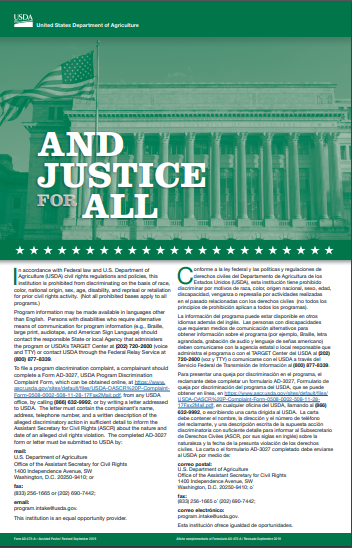 Display the poster in a prominent location for all to view.

AD-475A is the required version.
[Speaker Notes: The “And Justice for All” poster must be displayed in a prominent location where participants, parents or guardians, and staff have access to the information without asking.  It should not be posted on the back side of a door, in the staff break room or other places inaccessible to all.]
Complaints of Discrimination
Complaints shall:
Be accepted and forwarded to the USDA;
Filed within 180 days from the alleged act of discrimination;
Be written, verbal, or anonymous;

State agencies or sub-recipient agencies may develop their own complaint forms, but the use of such forms cannot be a pre-requisite for acceptance;

A separate Civil Rights complaint log shall be maintained by the State and sub-recipient agency;

Confidentiality is extremely important and must be maintained.
[Speaker Notes: Complaints shall:
Be accepted and forwarded to the USDA; be filed within 180 days from the alleged act of discrimination; and can be written, verbal, or anonymous.  State agencies or sub-recipient agencies may develop their own complaint forms, but the use of such forms cannot be a pre-requisite for acceptance.

A separate Civil Rights complaint log shall be maintained by the State and sub-recipient agency.

Confidentiality is extremely important and must be maintained.]
Civil Rights Complaints Process
Complaints should include:
Name, address, telephone number of the complainant
The location and name of the organization or office
The nature of the incident or action
The names, titles, and business addresses of persons who may have knowledge of the discriminatory action
The date(s) during which the alleged discriminatory actions occurred
The basis for the alleged discrimination
[Speaker Notes: Complaints should include the name, address, and telephone number of the complainant.  The location and name of the organization or office, the nature of the incident or action; names, titles, and business addresses of persons who may have knowledge of the discriminatory action; the date(s) during which the alleged discriminatory actions occurred; and the basis for the alleged discrimination.]
Civil Rights Complaints Process
USDA Discrimination Complaint Form

English
http://www.ocio.usda.gov/sites/default/files/docs/2012/Complain_combined_6_8_12.pdf

Spanish
http://www.ocio.usda.gov/sites/default/files/docs/2012/Spanish_Form_508_Compliant_6_8_12_0.pdf
[Speaker Notes: The USDA discrimination complaint form can be found at the listed websites in both English and Spanish.]
Civil Rights Training
State agencies are responsible for training sub-recipient agencies on an annual basis.

Sub-recipient agencies are responsible for training their local sites, including “frontline staff” who interact with applicants or participants, on an annual basis.

New employees and volunteers must be trained before participating in Program activities.
[Speaker Notes: State agencies are responsible for training sub-recipient agencies on an annual basis.
Sub-recipient agencies are responsible for training their local sites, including, but not limited to, “frontline staff” who interact with applicants or participants, on an annual basis.
New employees must be trained before participating in Program activities.
Volunteers must receive training appropriate to their roles and responsibilities before participation.]
Civil Rights Training
All staff should receive training on all aspects of Civil Rights including:
Collection and use of data
Effective public notification systems
Complaint procedures
Compliance review techniques
Resolution of noncompliance
Requirements for reasonable modification of persons with disabilities
Requirements for language assistance
Conflict resolution and customer service
Race/Ethnic Data Collection
Purpose:

To determine how effectively FNS programs are reaching potentially eligible persons and beneficiaries


As a means of monitoring Civil Rights compliance, State agencies will establish a system for the collection of racial/ethnic data of each person applying for and receiving benefits.
Race/Ethnicity Data Collection
Applicants will be assured that the information is required for and used for statistical purposes only and has no effect on eligibility criteria.

Data should be collected at the point of application and retained at the service delivery area for CACFP.

SFSP data should be collected once for each session—typically during the first week visit.
Race/Ethnic Data Collection
Two Question Format

Ethnicity (must select one of the following)
Hispanic or Latino
Not Hispanic or Latino

Race (select one or more of the following)
American Indian or Alaskan Native
Asian
Black or African American
Native Hawaiian or Other Pacific Islander
White
[Speaker Notes: Race and ethnic data must be collected in a two question format.  The first asks for the participant’s ethnicity, Hispanic or Latino or Not Hispanic or Latino.  The second question asks about the participant’s race.  One or more of the following may be selected: American Indian or Alaskan Native, Asian, Black or African American, Native Hawaiian or Other Pacific Islander, or White.]
LEP Requirements
Title VI and its implementing regulations, Executive Order 13166, and USDA LEP guidance require…

…Federal agencies and recipients (State agencies, local agencies, or other sub-recipients) to take reasonable steps to ensure “meaningful” access to their programs and activities by Limited English Proficiency (LEP) persons.

(FNS Instruction 113-1, Section VII)
Who Are Persons With LEP?
Individuals who do not speak English as their primary language and who have a limited ability to read, speak, write, or understand English.
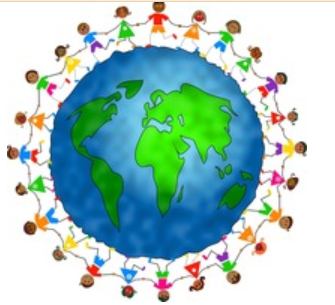 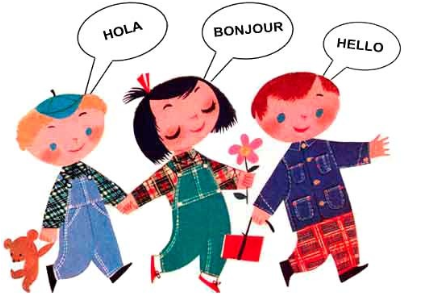 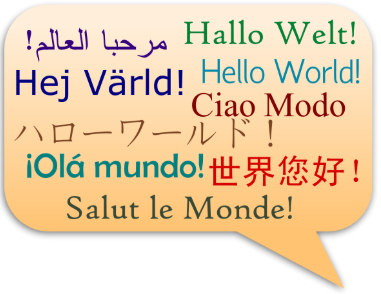 LEP and Program Access
Factors to consider in addressing LEP:

The number or proportion of LEP persons eligible to be served or likely to be encountered within the area serviced by the recipient.
Frequency with which LEP individuals come in contact with the program.
Nature and importance of the program, activity, or service provided by the program.
Resources available to the recipient and costs.
LEP and Program Access
States must conduct assessments to determine a language profile for their State, taking into account regional differences and updating, as appropriate.

Translation of vital documents is required.

Notification of free interpretation services is required.

Front line staff training concerning how to provide LEP populations with meaningful access is paramount.
LEP and Program Access
Population data sources:

Interagency LEP Website –Mapping Tool
	http://www.lep.gov/maps/

US Census Data
	http://www.census.gov/2010census/data/

American Community Survey
	http://www.census.gov/acs/

Migration Policy Institute’s National Center on Immigrant Integration Policy
	http://www.migrationpolicy.org/
Disability Discrimination
Sections 504 of the Rehabilitation Act of 1973 and USDA implementing Regulation, 7 CFR Part 15b
prohibits discrimination based on disability in programs or activities receiving Federal financial assistance.

Americans with Disabilities Act (ADA), 28 CFR Part 35, Title II, Subtitle A
prohibits discrimination on the basis of disability in all services, programs, and activities provided to the public by State and local governments.

These Civil Rights laws protect persons with disabilities if they are potential applicants or participants in any FNS funded programs.
Disability Discrimination
What is the definition of disability?

A person who has a physical or mental impairment which substantially limits one or more major life activities, has a record of such an impairment, or is regarded as having such an impairment.  

Also included are:
functions of the immune system, 
normal cell growth, 
digestive, bowel, bladder, 
neurological, 
brain, 
respiratory, 
circulatory, 
cardiovascular, 
endocrine, 
and reproductive functions. 

*Major life activity means functions such as caring for one’s self, performing manual tasks, walking, seeing, hearing, speaking, breathing, learning and working. 

(ADA Amendments Act of 2008)
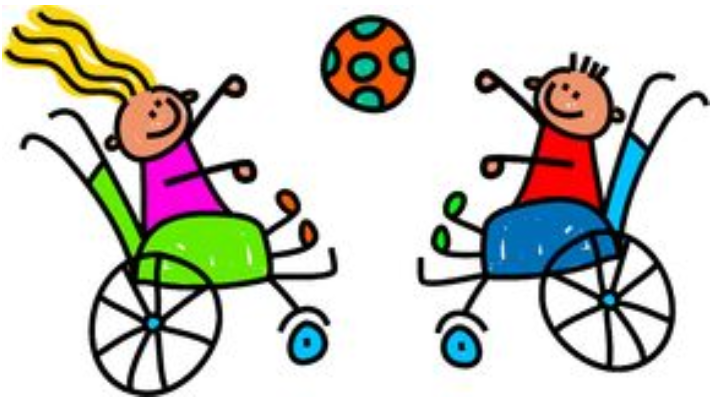 Disability Discrimination
The Americans with Disabilities Act (ADA) requires public entities to make reasonable modifications in their usual ways of doing things when necessary to accommodate people who have disabilities.
e.g. provide Braille, large print, audio tape, other auxiliary aids or services 

Providing qualified sign language interpreters for persons with hearing disabilities may be necessary to effectively communicate with applicants and participants.
Compliance Reviews
Purpose: to examine the activities of State agencies, local agencies, and sub-recipients to determine Civil Rights compliance

FNS Civil Rights and Program staff review State agencies.
FNS staff and State agencies review sponsors.
Sponsors review their sub-recipients.

Significant findings must be provided in writing to the reviewed entity and to FNS.
Compliance Reviews
There are three types of compliance reviews:

1. Pre-Award Reviews

2. Routine (Post-Award) Reviews

3. Special Reviews
Compliance Reviews
Pre-Award or Pre-Approval Reviews

State agencies, sponsors, or other sub-recipients must be in compliance with Civil Rights requirements prior to approval for Federal financial assistance. 

 (FNS Instruction 113-1, Appendix B)
Compliance Reviews
Routine (Post-Award) Reviews
FNS and State agencies must conduct routine compliance reviews as identified by FNS Instruction 113-1 and program-specific regulations and policies.

Sample routine review questions:
Do printed materials contain the nondiscrimination statement?
Is the And Justice for All poster displayed appropriately?
Are program informational materials available to all?
Is data on race and ethnicity collected appropriately?
How are applicants and participants advised of their right to file a Civil Rights complaint of discrimination?
Are reasonable modifications appropriately made for people with disabilities?
Compliance Reviews
Special Reviews

May be scheduled or unannounced;
To follow-up on previous findings of noncompliance
To investigate reports of noncompliance by other agencies, media, or grassroots organizations
May be specific to an incident or policy
History of statistical underrepresentation of particular group(s)
Pattern of complaints of discrimination
Resolution of Noncompliance
A factual finding that any civil rights requirement, as provided by law, regulation, policy, instruction, or guidelines, is not being adhered to by a State agency, sub-recipient agency, or a local site.

Steps must be taken immediately to obtain voluntary compliance.

A finding’s effective date is the date of notice to the reviewed entity.
Voluntary Resolution Agreement
A VRA is an agreement that recipient(s) are willfully consenting to undertake remedial actions to address identified areas of noncompliance or in violation with applicable civil rights laws and/or regulations.

The VRA may be between multiple parties such as the officials in authority to regulate civil rights laws (FNS Civil Rights Division (FNSCRD)), recipient or sub-recipient (State agency), and program participant (Complainant).

VRAs may be used to closeout a Civil Rights Compliance Review at the discretion of FNSCRD in lieu of issuing a written Compliance Review report with findings.
Customer Service
Treat customers with respect and dignity

Exercise good listening skills

Learn to empathize with the customer

Respond to questions in a non-threatening manner

Communicate rules, rights and responsibilities

Recognize and appreciate customer needs and resources

Recognize changes in a customer’s demeanor
[Speaker Notes: Why is customer service important to you?  Treating customers with respect and dignity through excellent customer service saves you time and minimizes opportunities for complaints and angry customers as well as saves the agency money and staff resources.  Here are some best practices to ensure you provide excellent customer service:  Treat all customers with respect and dignity, exercise good listening skills by being attentive to the customer and his or her needs, learn to empathize with the customer when necessary, respond to questions in a non-threatening manner ensuring your voice and tone are calm and clear, clearly and precisely communicate rules and clients’ rights and responsibilities, recognize and appreciate that customers have many varied needs and few resources, and recognize when a person feels he or she has been treated in a rude or discourteous manner.]
Customer Service: Professionalism
Respond to customers professionally by:
Avoid interrupting the customer
Be understanding
Talk calmly and slowly
Apologize
Identify the problem
Determine a solution
Personally follow up

“Do unto others as you would have done unto you.”
[Speaker Notes: As a professional, you must respond in a professional manner regardless of the customer’s behavior.  No matter what happens, try these techniques:

-Avoid interrupting the customer.  Be patient and give the customer the opportunity to explain the issue.
-Be understanding.  Of all the communications situations you  encounter, angry customers require the most empathy.  Remember, don’t be judgmental.
-Talk calmly and slowly, in a well-modulated voice and low pitch.  This should help relax the customer and allow you to address the facts, not cater to emotions.
-Apologize.  Even if the problem is not the fault of the agency and clearly not your fault, apologize for his/her inconvenience.
-Identify the problem based on the information the customer gives you.
-Determine a solution.  Depending on the specifics of the conversation and your knowledge, the solution may involve contacting the customer again.
-Personally follow up with the customer to make sure that the customer has been satisfied and the issue is resolved.

Remember the Golden Rule when working with customers, “Do unto others as you would have done unto you.”]
Customer Service
Always avoid:

Passing a complainant to a co-worker

Letting the complainant “talk themselves out and calm down”

Putting a complainant on hold or left in a waiting room without useful updates

Stating, “Sorry, it’s not my job!”
[Speaker Notes: No matter what happens, when providing excellent customer service it is best to avoid:

-Hastily and/or unnecessarily passing a complainant to a co-worker.  If at all possible, actively listen to the customer and assist with the concern or issue.  Only pass the customer to someone else when you have exhausted all available resources at your disposal.
-Total ignoring a complainant while they “talk themselves out and calm down.”
-Placing a complaint caller on hold or leaving a complainant in a waiting room and returning every 5 minutes or so without offering assistance or an update on the person and/or information for whom/what they are waiting.
-Stating to the complainant, “Sorry, it’s not my job!”]
Customer Service: Conflict Resolution
Win-win

Turning problems into possibilities

Demonstrating empathy

Appropriate assertiveness

Cooperative power

Managing emotions

Willingness to resolve conflict
[Speaker Notes: In no way is a customer’s right to file a Civil Rights complaint to be impeded.  However, most conflicts are easily resolved by using appropriate tools.  Conflict resolution consists of very useful tools to assist with the solution of complaints.  The Conflict Resolution Network provides free materials and self-study guides at www.crnhq.org.  They identified skills used in successful conflict resolution.  
-Using a win-win approach is about changing the conflict from an adversarial attack and defense to cooperation.  It is this powerful shift of attitude that alters the course of communication.
-Using a creative response is about turning problems into possibilities.  It is about consciously choosing to see what can be done, rather than focusing on the perceived problem.
-Demonstrating empathy is about rapport and openness between people.  When it is absent, people are less likely to consider needs and feelings.  The best way to build empathy is to help the others feel that they are understood.  That means being an active listener.
-When employing appropriate assertiveness you should be able to state your case without arousing the defenses of the other person.  The secret of success lies in saying how it is for you rather than what they should or shouldn’t do.  “The way I see it…” attached to your assertive statement, helps.  A skilled “I” statement goes even further.
-Cooperative power is being face with a statement that has potential to create conflict, then asking open-ended questions to reframe resistance.  Explore the difficulties and then re-direct discussion to focus on positive possibilities.
-Remember that managing emotions is internal as well as external.  It is vital to manage your own emotions, sticking strictly to the facts of the complaint, and not invoking negative emotional reactions from the complainant.
-A willingness to resolve the conflict is essential by both parties.  Assessing each person’s willingness to resolve, identifying barriers to resolution and overcoming the barriers will continue the resolution process.  

Employing some or all of these techniques should lead to effective conflict resolution.  It is unlawful to treat a customer differently if they have filed a Civil Rights complaint or participated in an investigations.  Retaliation is also unacceptable and against the law.  Should the complainant persist with their complaint, direct him/her to file their complaint with USDAs Office of the Assistant Secretary Civil Rights.]
Thank You
Resources
Title 7 CFR Part 225
Title 7 CFR Part 226
United States Department of Agriculture www.usda.gov/topics/foodandnutrition
Office of the Assistant Secretary for Civil Rights
www.ascr.usda.gov
Food and Nutrition Services Instruction 113-1
USDA Discrimination Complaint Form
http://www.ocio.usda.gov/sites/default/files/docs/2012/Complain_combined_6_8_12.pdf